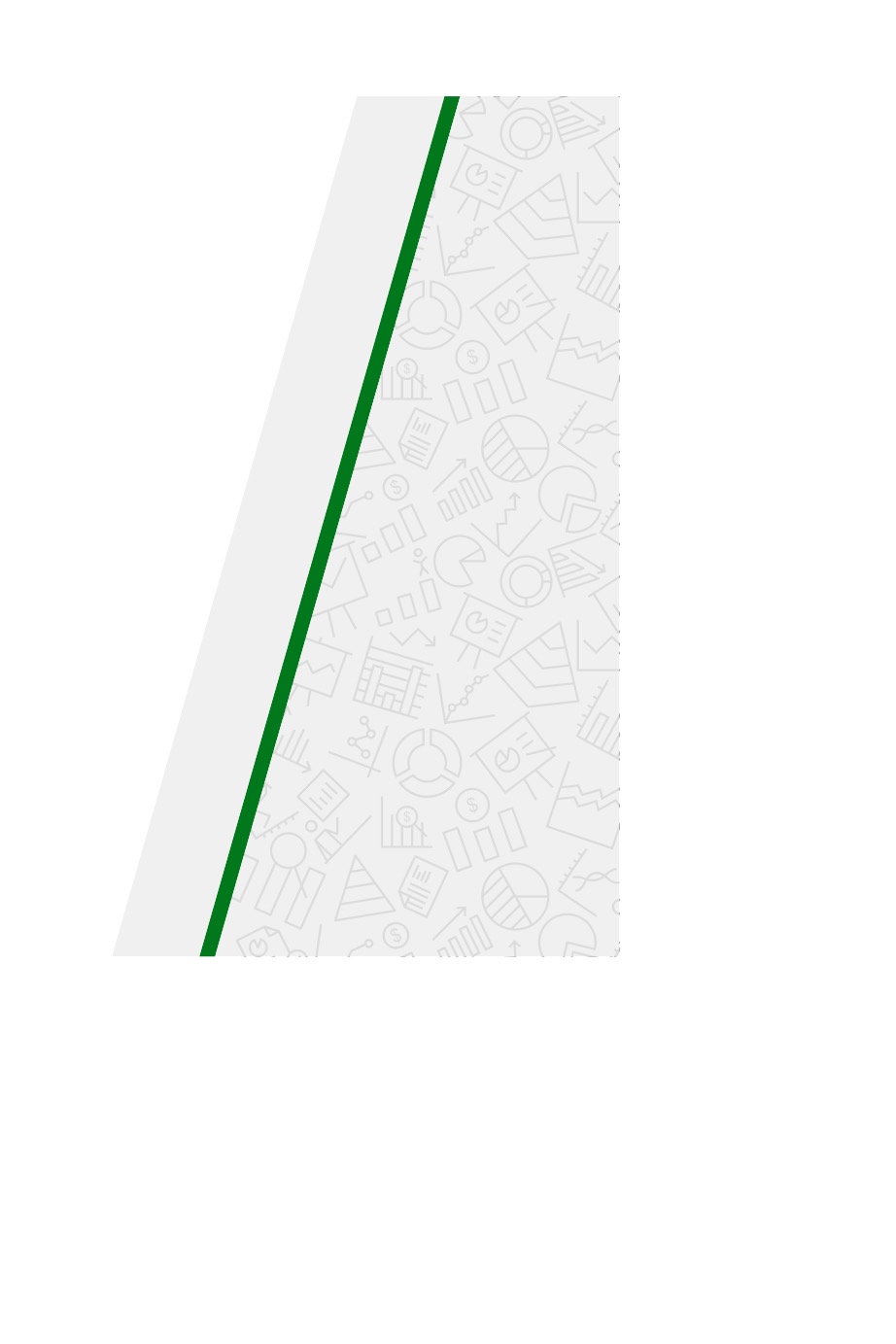 Организация ранней помощи 
в МАДОУ г. Нижневартовска 
ДС №41 «Росинка»
Докладчик
Горячева Елена Николаевна,
методист муниципального автономного дошкольного образовательного учреждения города Нижневартовска детского сада №41 «Росинка»
Актуальность
Указ Президента Российской Федерации "О национальных целях и стратегических задачах развития Российской Федерации на период до 2024 года " - «….создание условий для раннего развития детей в возрасте до трёх лет, реализация программы психолого-педагогической, методической и консультативной помощи родителям детей, получающих дошкольное образование в семье»
Организация  ранней помощи 
в МАДОУ г. Нижневартовска ДС №41 «Росинка»
Информационно-методическое направление
Коррекционно-развивающая направление
Консультативно – диагностическое направление
Коррекционно-развивающие занятия
Организационно-методическая помощь
Педагогическая
Психолого-педагогическая помощь
Методическая помощь
Психологическая
Специалисты учреждения
Педагог-психолог
Заместитель заведующего по ВМР
Учитель-логопед
Социальный педагог
Инфраструктура учреждения
Логопедический кабинет
Сенсорная комната
Музыкальный зал
Игровая комната для детей раннего возраста
Кабинет педагога-психолога
Спортивный зал
3
Механизм реализации  ранней психолого-педагогической помощи
Комплексная психолого-педагогическая диагностика отклонений в развитии.
1
2
Выявление детей раннего возраста, нуждающихся в психолого-педагогической помощи.
Собеседование с родителями ребенка по выявленным проблемам. Обращение семьи по вопросам ранней помощи.
3
4
Разработка индивидуальной программы психолого-педагогической помощи ребенку.
5
Промежуточная диагностика
6
Внесение корректив в индивидуальную программу сопровождения ребенка.
7
Итоговая психолого-педагогическая диагностика.
8
Определение дальнейшего образовательного маршрута.
.
Кадровый состав по оказанию ранней помощи
Заведующий
Заместитель заведующего по ВМР
Учитель-логопед
Педагог-психолог
Социальный педагог
Музыкальный руководитель, инструктор по ФИЗО
Сетевое взаимодействие
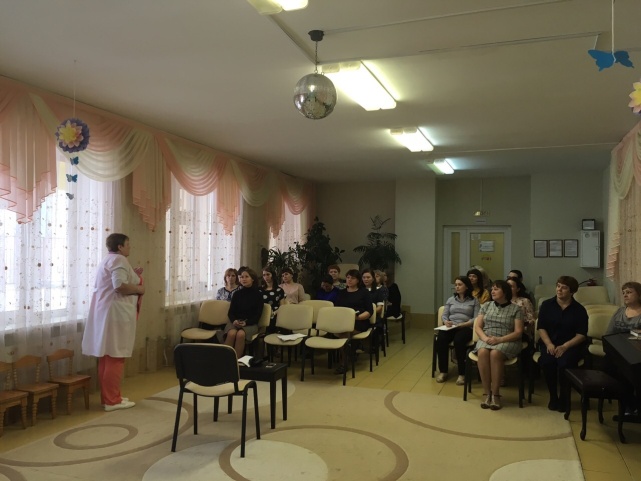 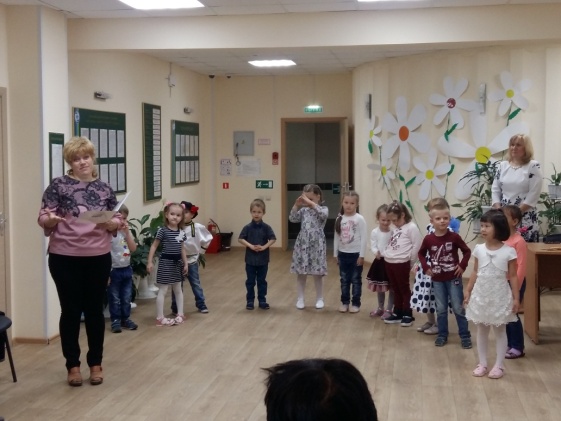 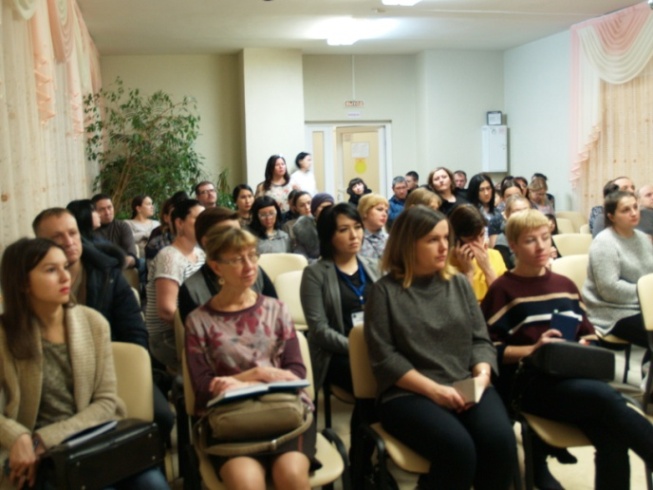 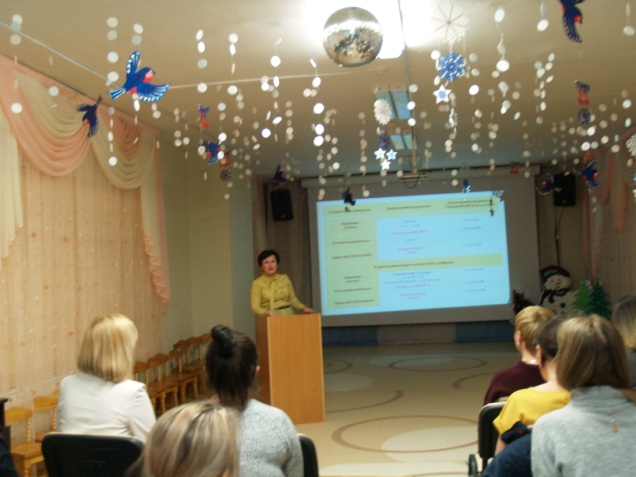 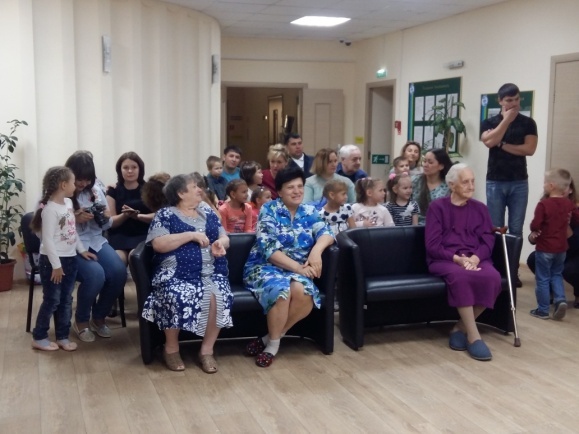 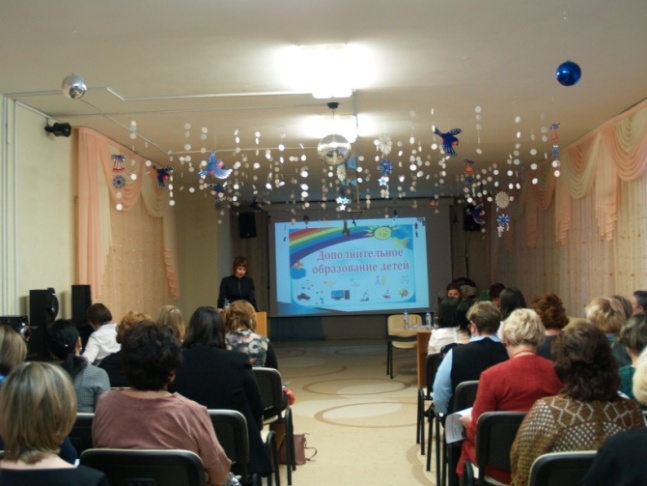 Работа с родителями
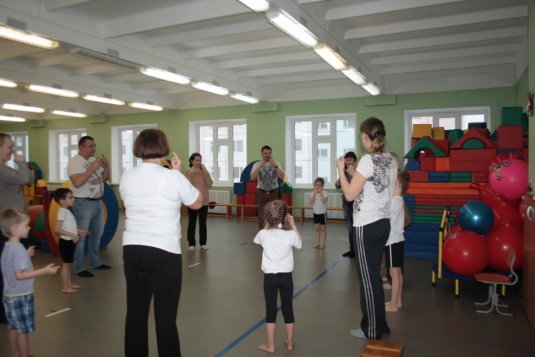 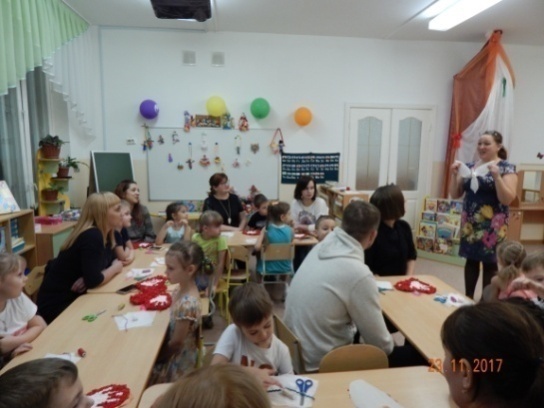 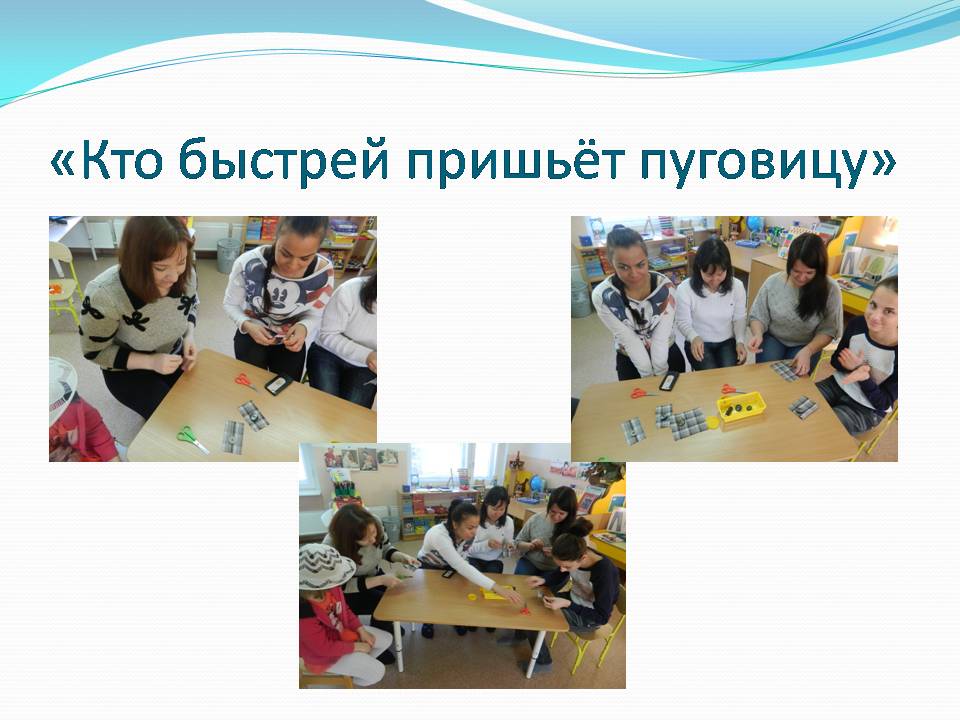 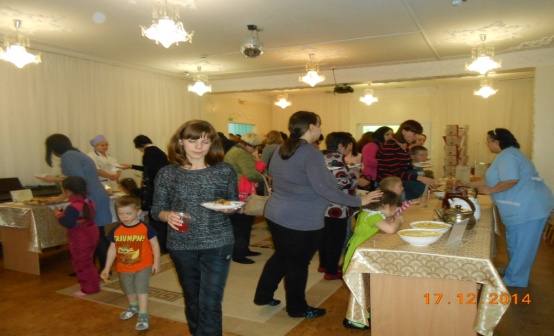 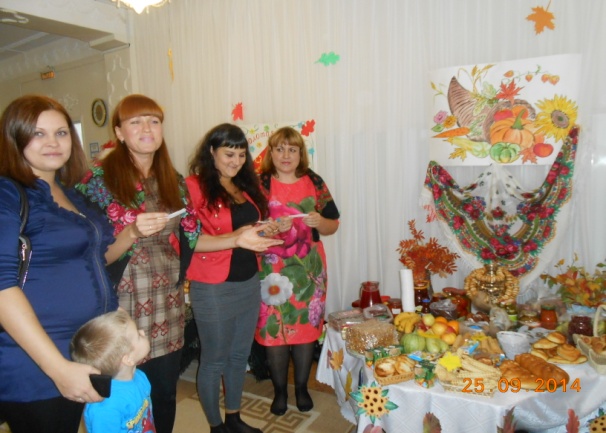 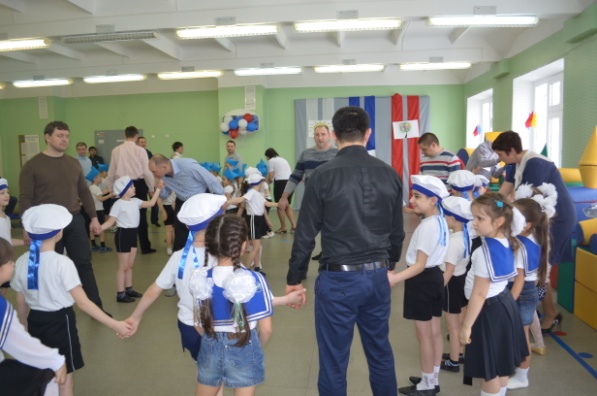 Формы работы с родителями
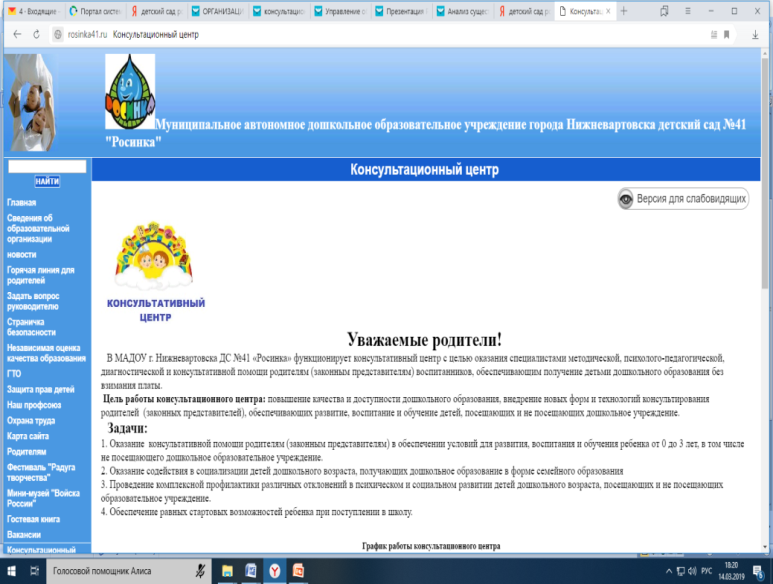 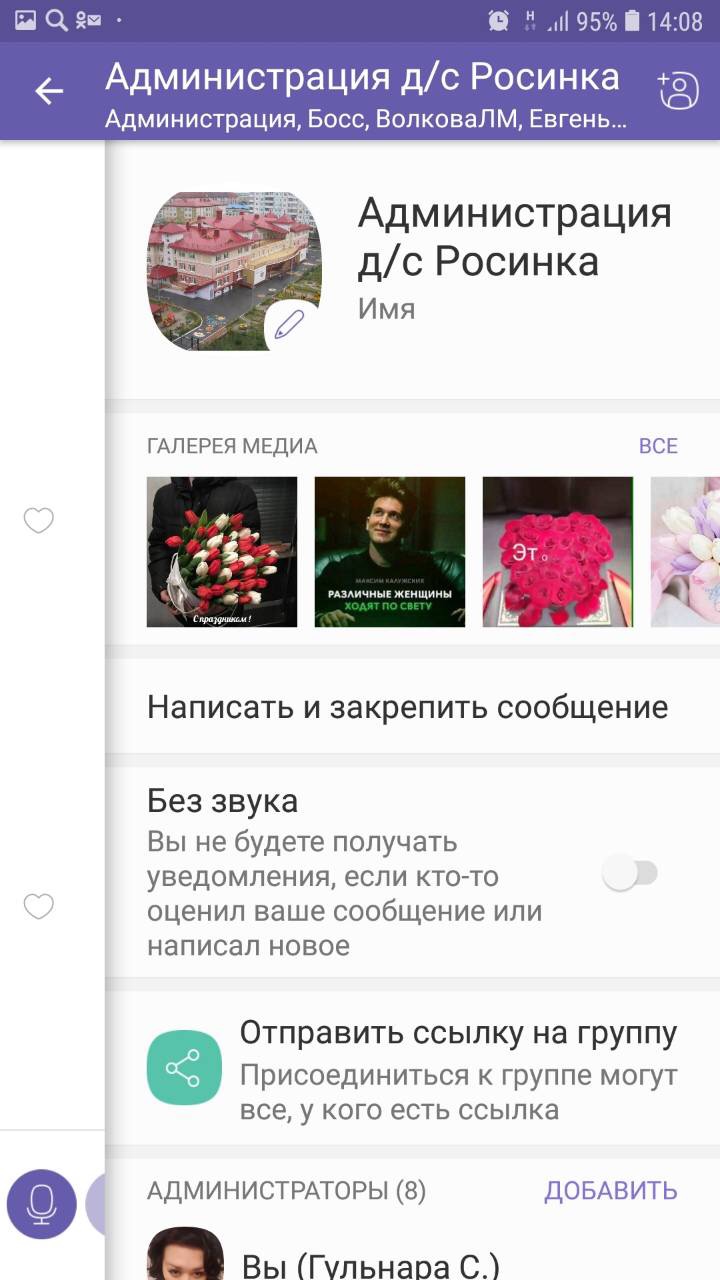 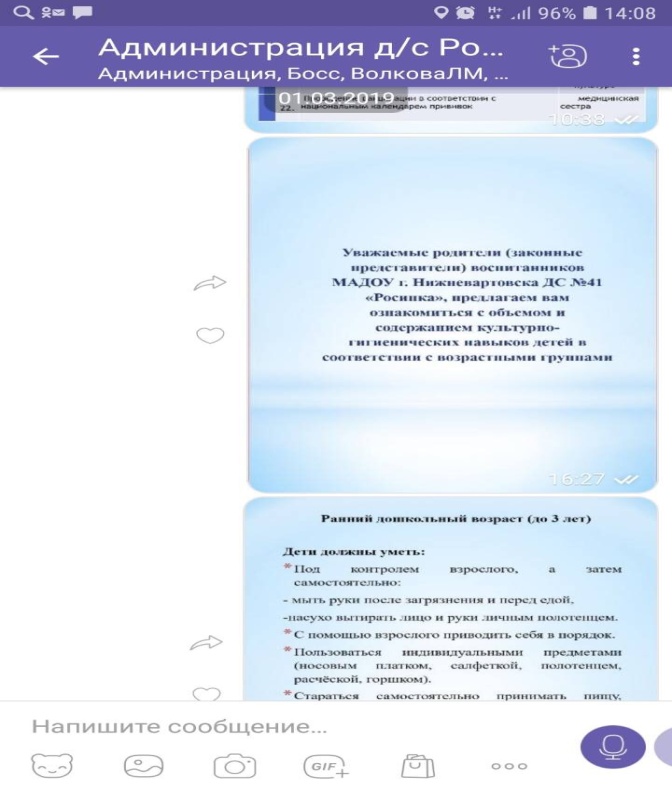 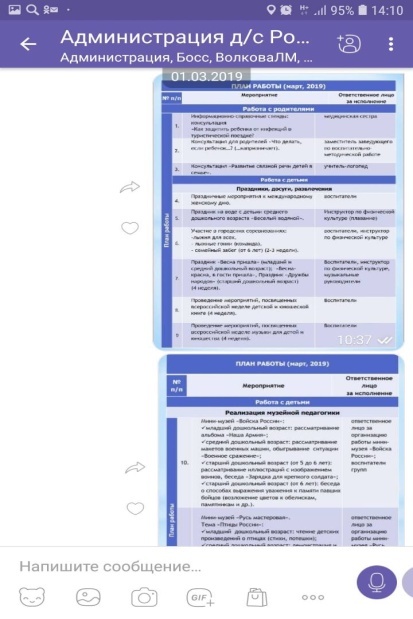 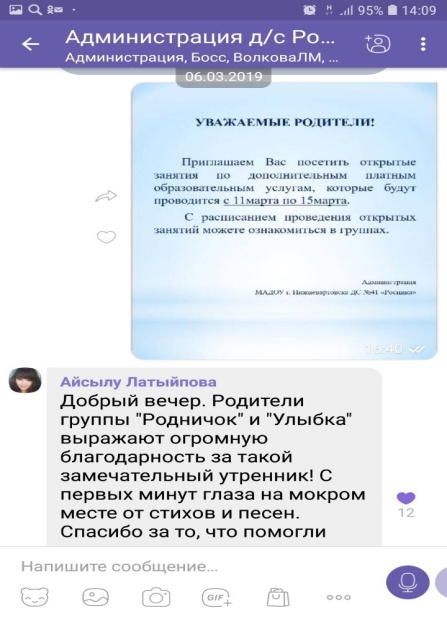 Работа с родителями детей с ОВЗ
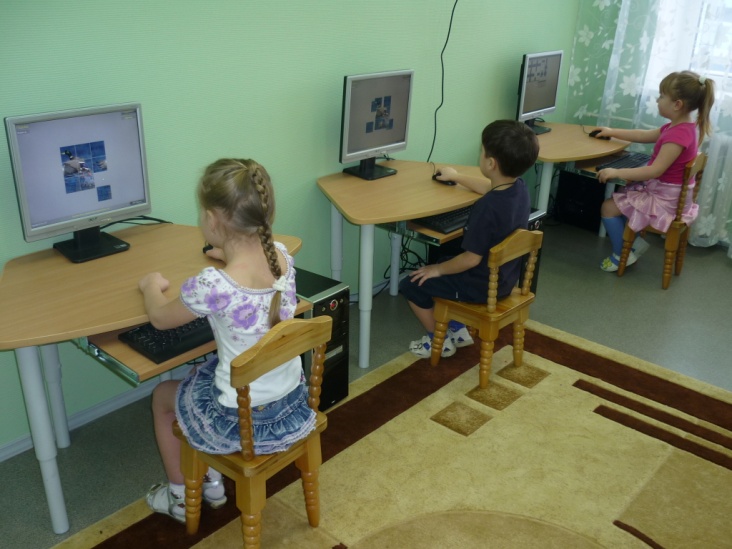 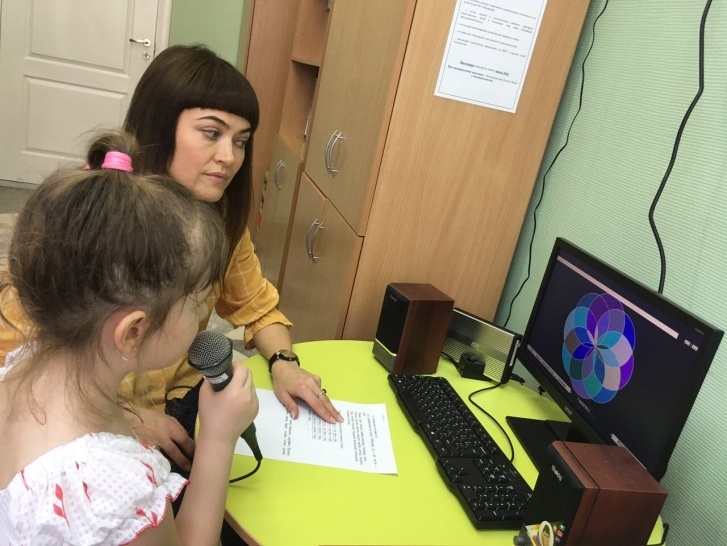 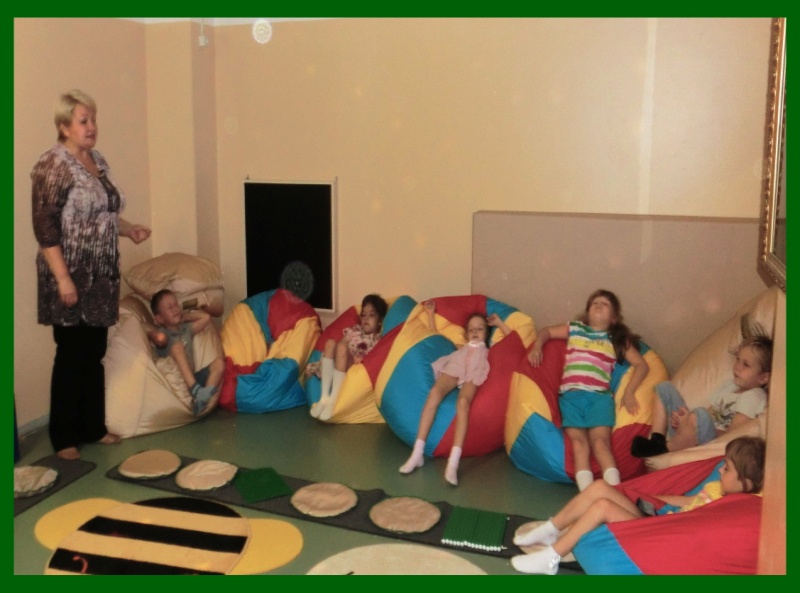 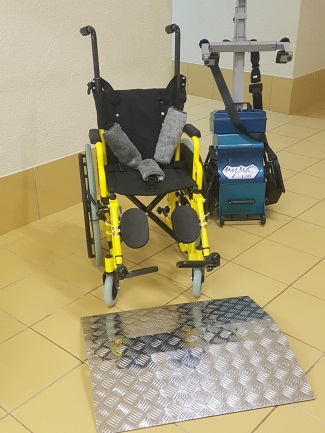 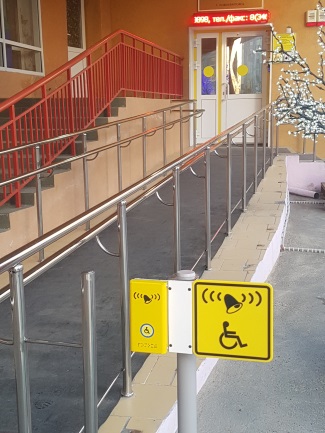 Материальная база учреждения
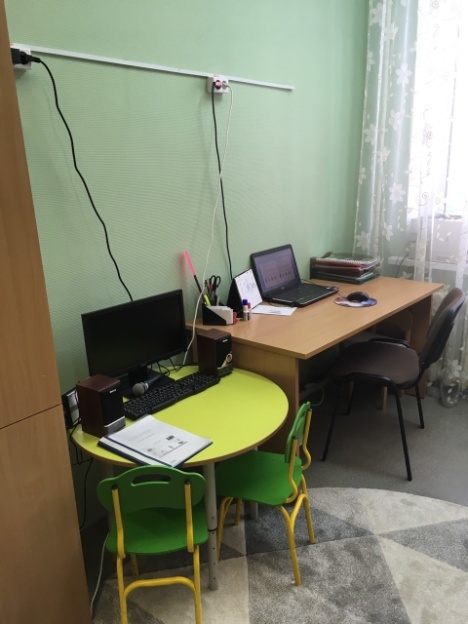 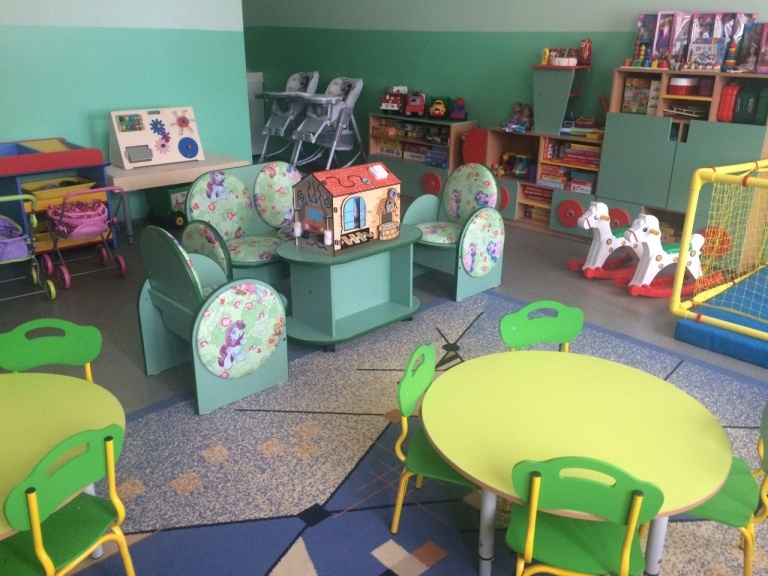 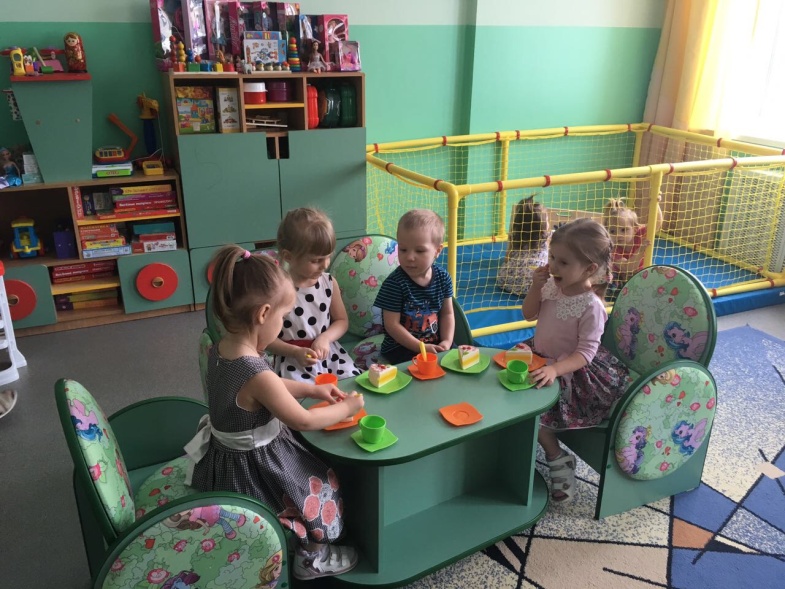 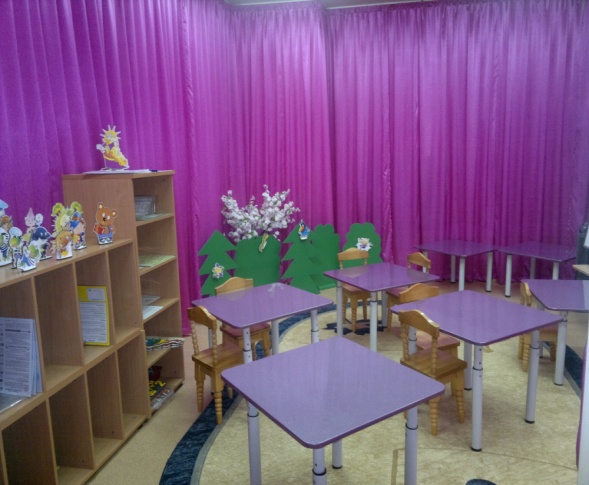 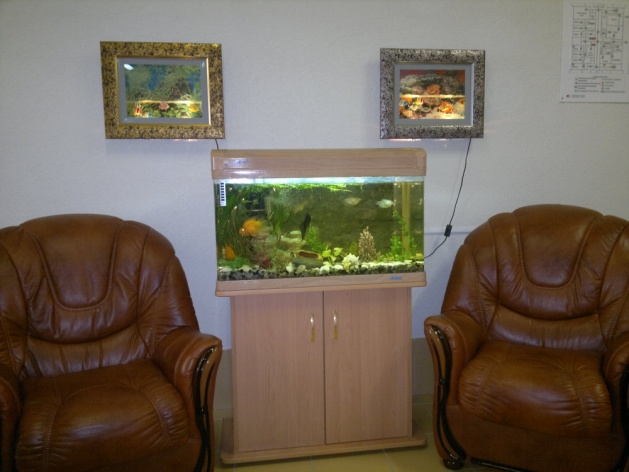 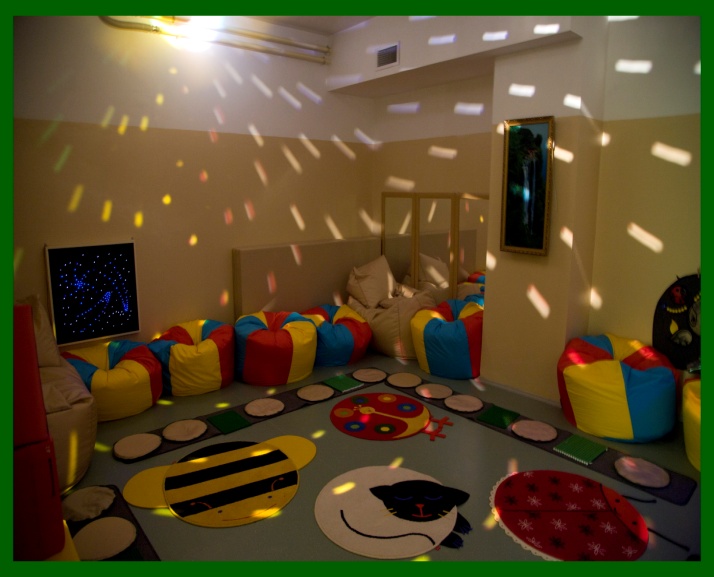 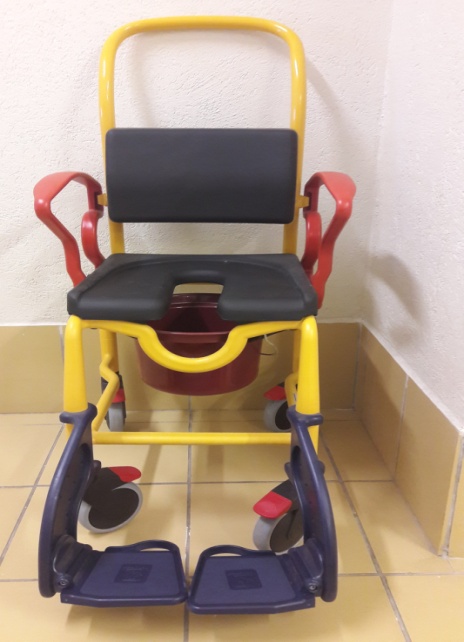 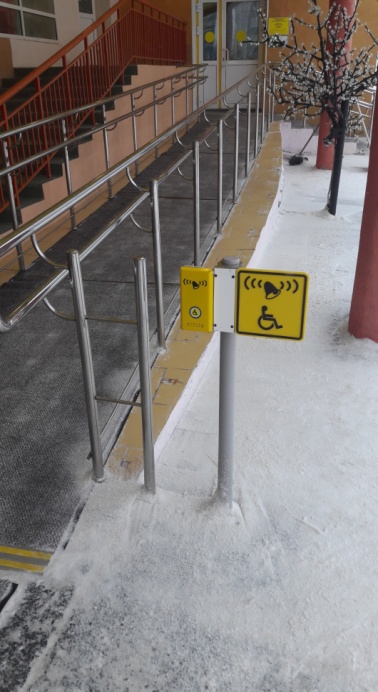 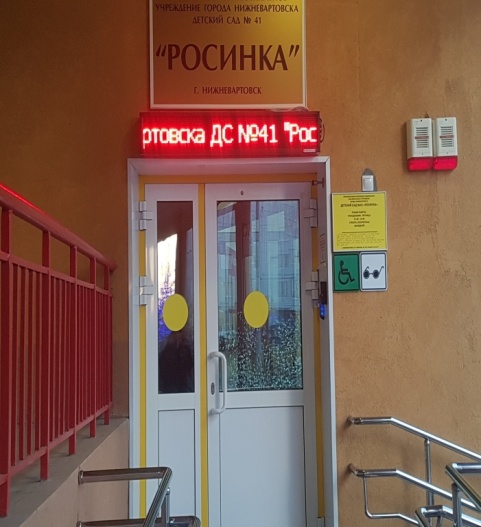 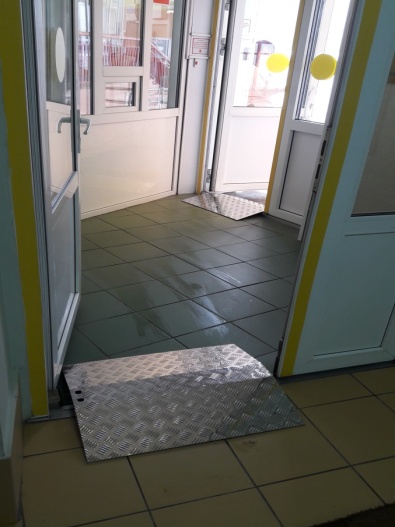 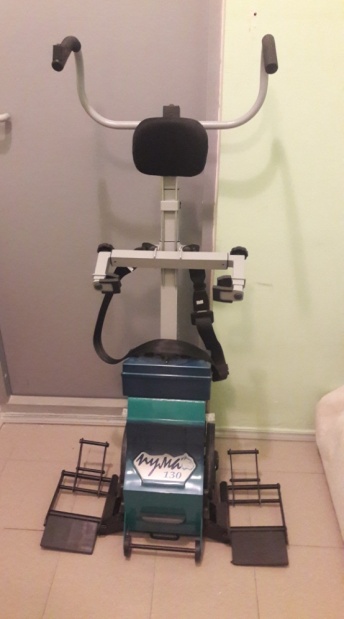 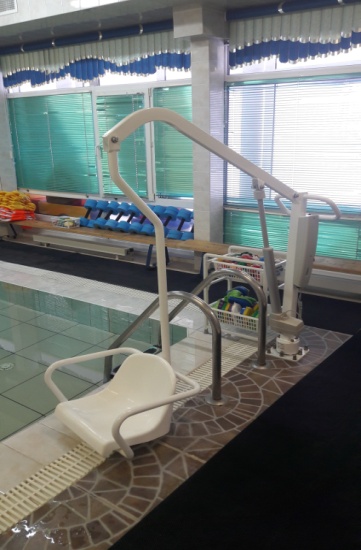 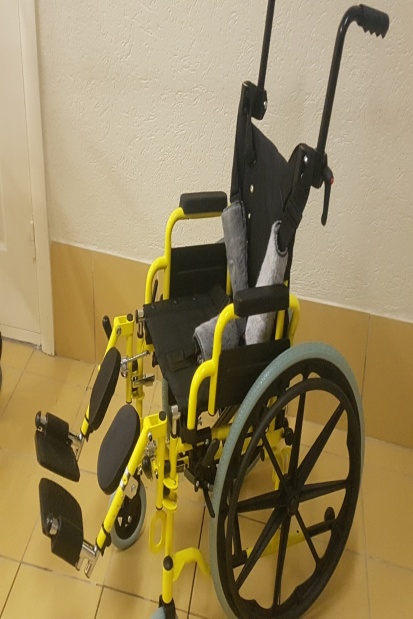 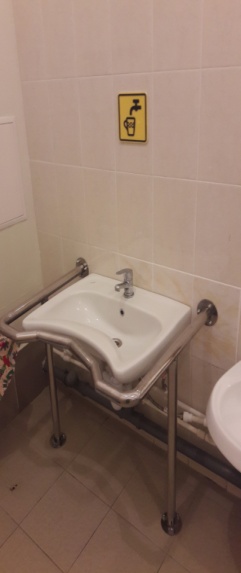 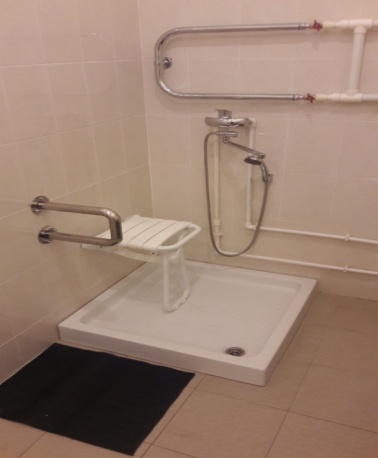 Контактная информация
Юридический адрес: 
628616, Ханты-Мансийский автономный округ – Югра,
 город Нижневартовск, ул.Северная, дом 9а.

 Телефон: 8 (3466) 26-38-98.

Электронная почта:
MADOYNV-41@yandex.ru

Официальный сайт 
 https://ds41-nizhnevartovsk-r86.gosweb.gosuslugi.ru